VOCABULARY WORDS - SEAL SURFER
Please go over the definitions for these vocabulary words with your student.  There will be a test on them on Friday.
basked- rested in pleasant warmth
buffeted- struck against powerfully
horizon- the line where the sky seems to meet the earth
quay- a dock where ships are loaded and unloaded
surf- to ride on waves, often on a surfboard
swell- a long wave that moves along without breaking
swooped- moved with a sudden, sweeping motion
basked- rested in pleasant warmth
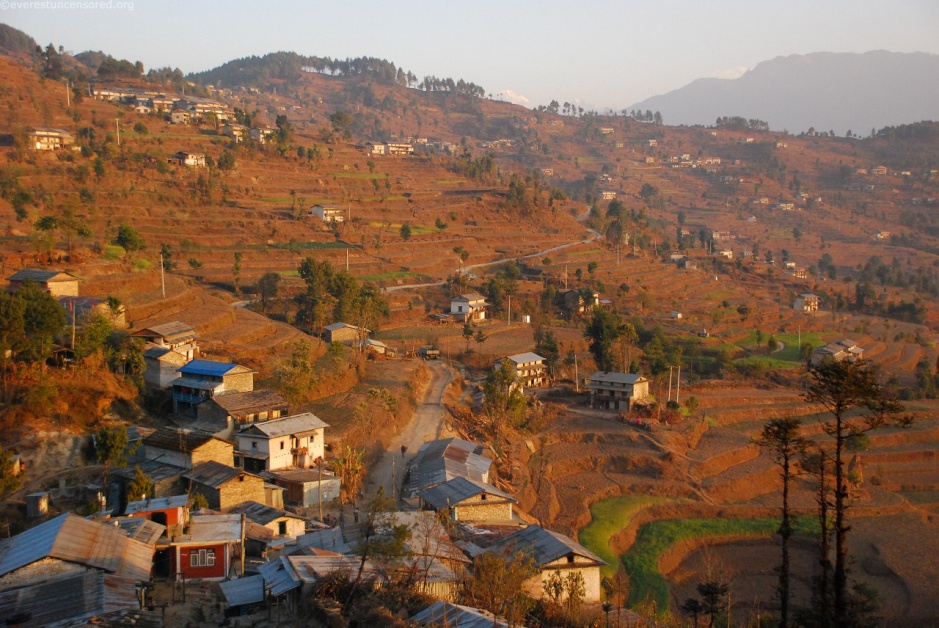 A sea turtle basked in the sun on a warm day.
The village of Deurali, Dolakha, Nepali basked in morning sunlight
buffeted- struck against powerfully
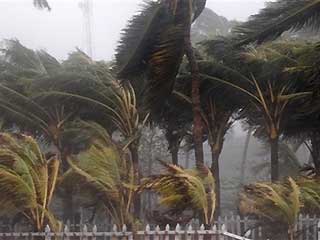 A tropical storm buffeted the palm trees
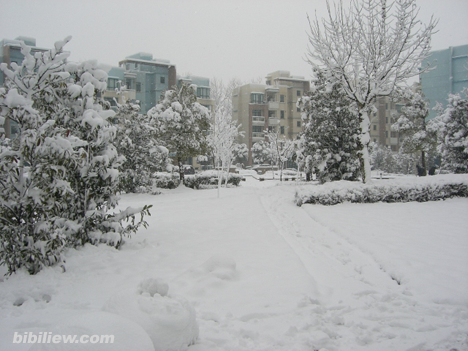 Bahia Blanca, Argentina buffeted by one of the worst snow storms in 50 years
Shanghai buffeted by a snow storm
horizon- the line where the sky seems to meet the earth
Two beautiful Hawaiian horizons
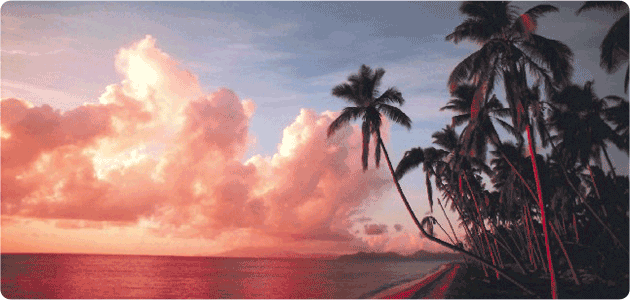 quay- a dock where ships are loaded and unloaded
North Port quay concept
surf- to ride on waves, often on a surfboard
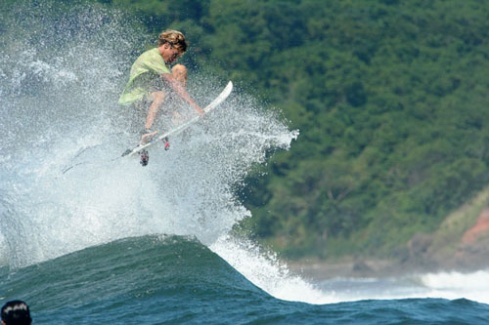 Surfing in El Salvador
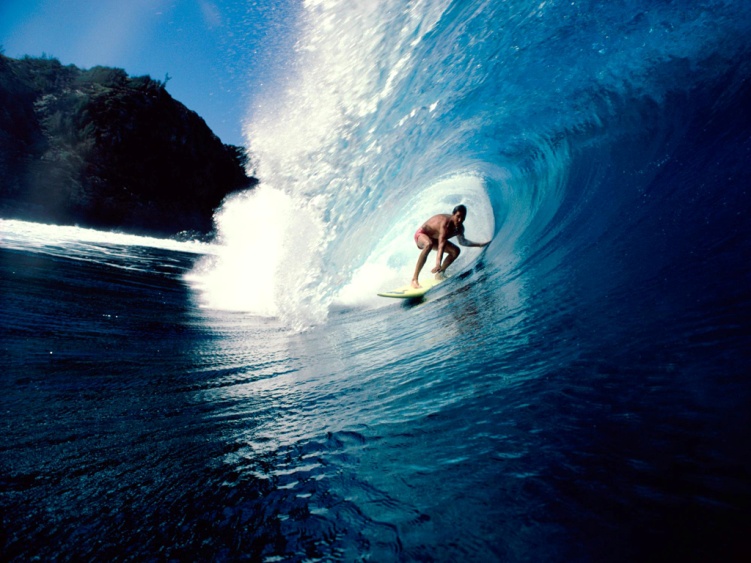 Amazing surfer rides the awesome wave
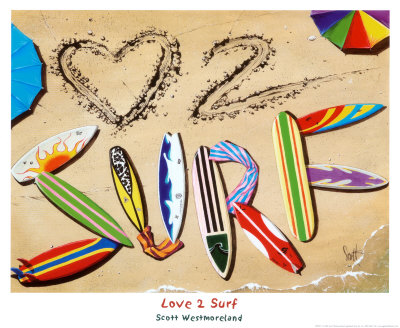 Surf the tunnel
swell- a long wave that moves along without breaking
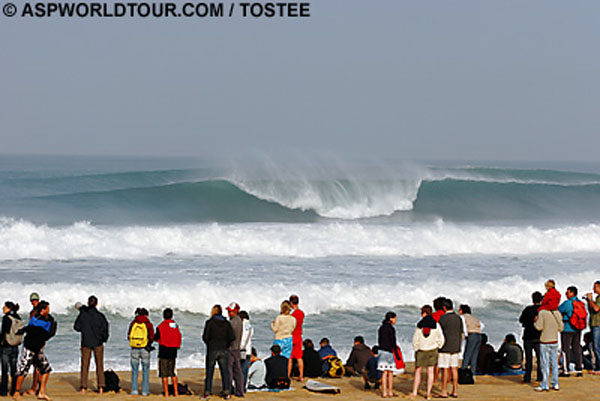 The swell broke near the coast.
Endless swells
swooped- moved with a sudden, sweeping motion
The bald eagle swooped to catch a fish.